Fig. 8 Immunostaining of CD68 ( A ) and versican ( B ) in long-term PD patients with peritonitis. ( A ) CD68 was ...
Nephrol Dial Transplant, Volume 24, Issue 11, November 2009, Pages 3504–3512, https://doi.org/10.1093/ndt/gfp268
The content of this slide may be subject to copyright: please see the slide notes for details.
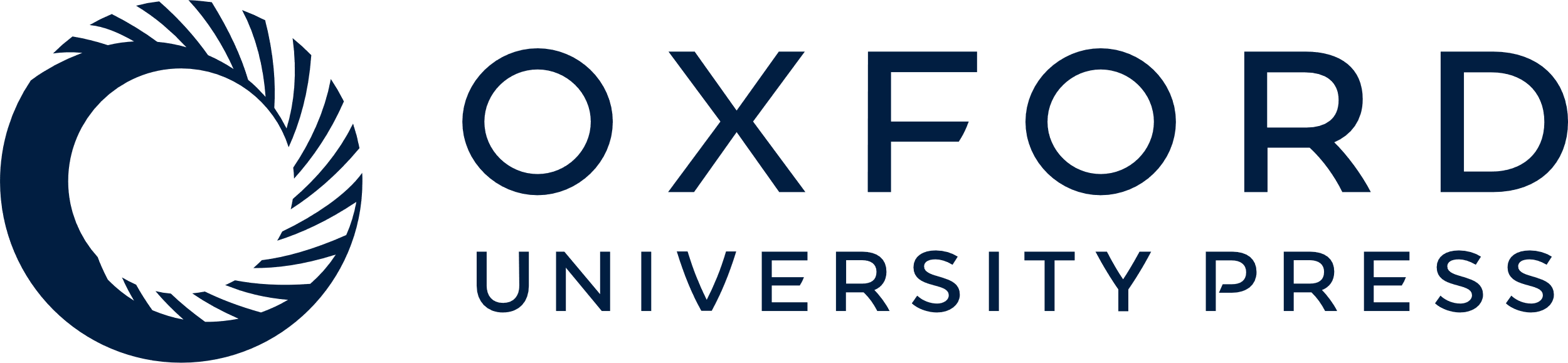 [Speaker Notes: Fig. 8  Immunostaining of CD68 ( A ) and versican ( B ) in long-term PD patients with peritonitis. ( A ) CD68 was observed in the fibrous-thickened peritoneum. In specimens with many CD68-positive cells, versican showed a high expression level. Original magnification: ( A and B ) ×100, bars = 100 μm. 


Unless provided in the caption above, the following copyright applies to the content of this slide: © Oxford University Press 2009]